Probability
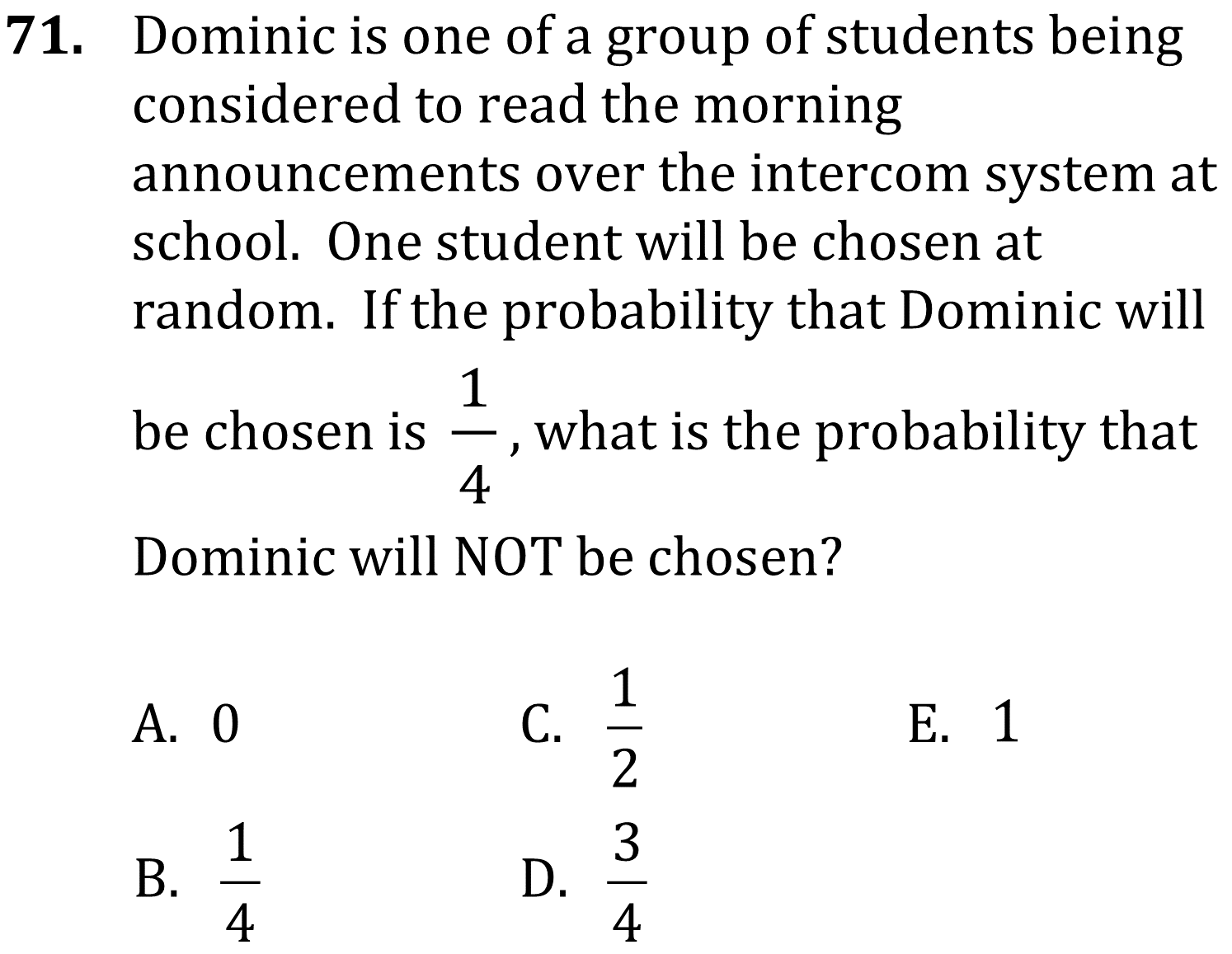 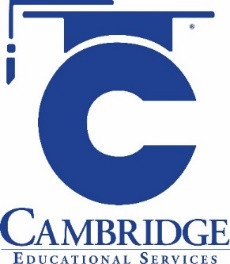 Use the relationship between an event probability and the probability of its complement. (Basic) Determine the probability of events and common situations. (Intermediate) 
Level: Basic; Intermediate Skill Group: Statistics and Probability
Probability
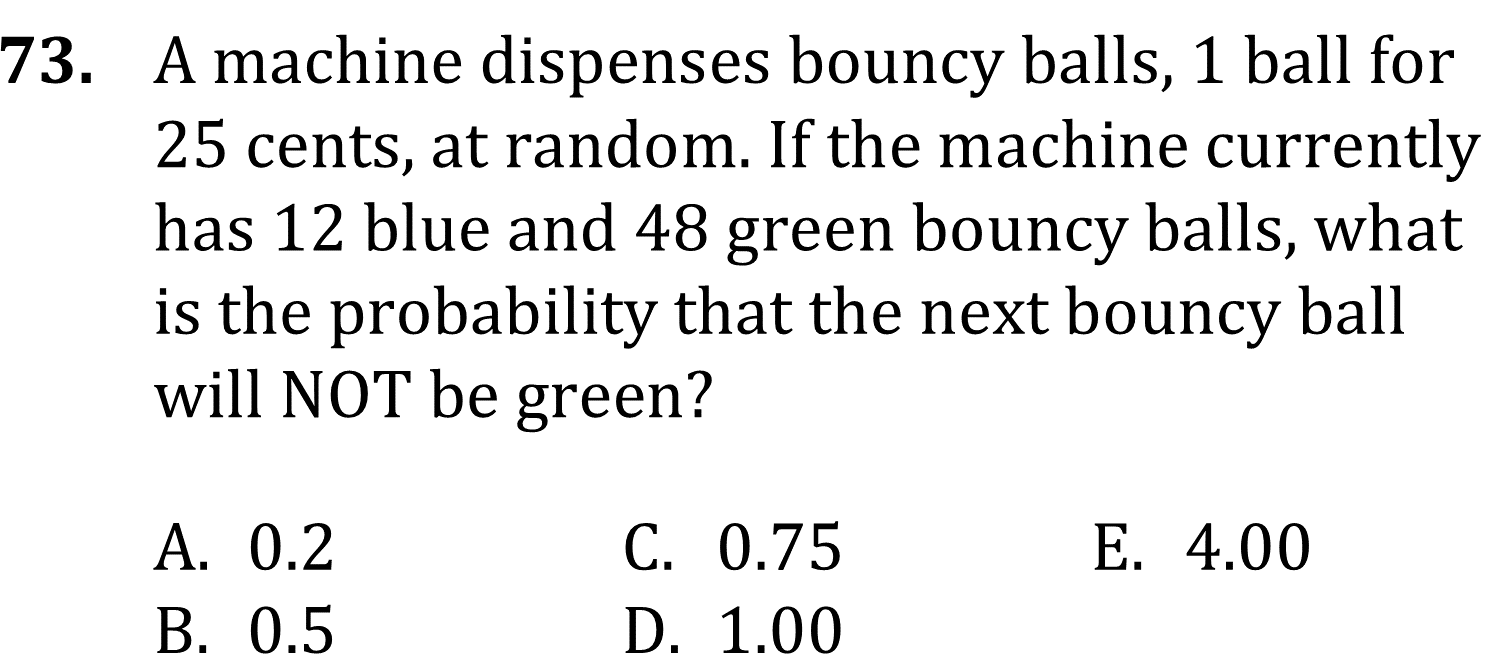 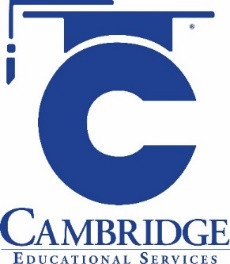 Use the relationship between an event probability and the probability of its complement. (Basic) Determine the probability of events and common situations. (Intermediate) 
Level: Basic; Intermediate Skill Group: Statistics and Probability
Probability
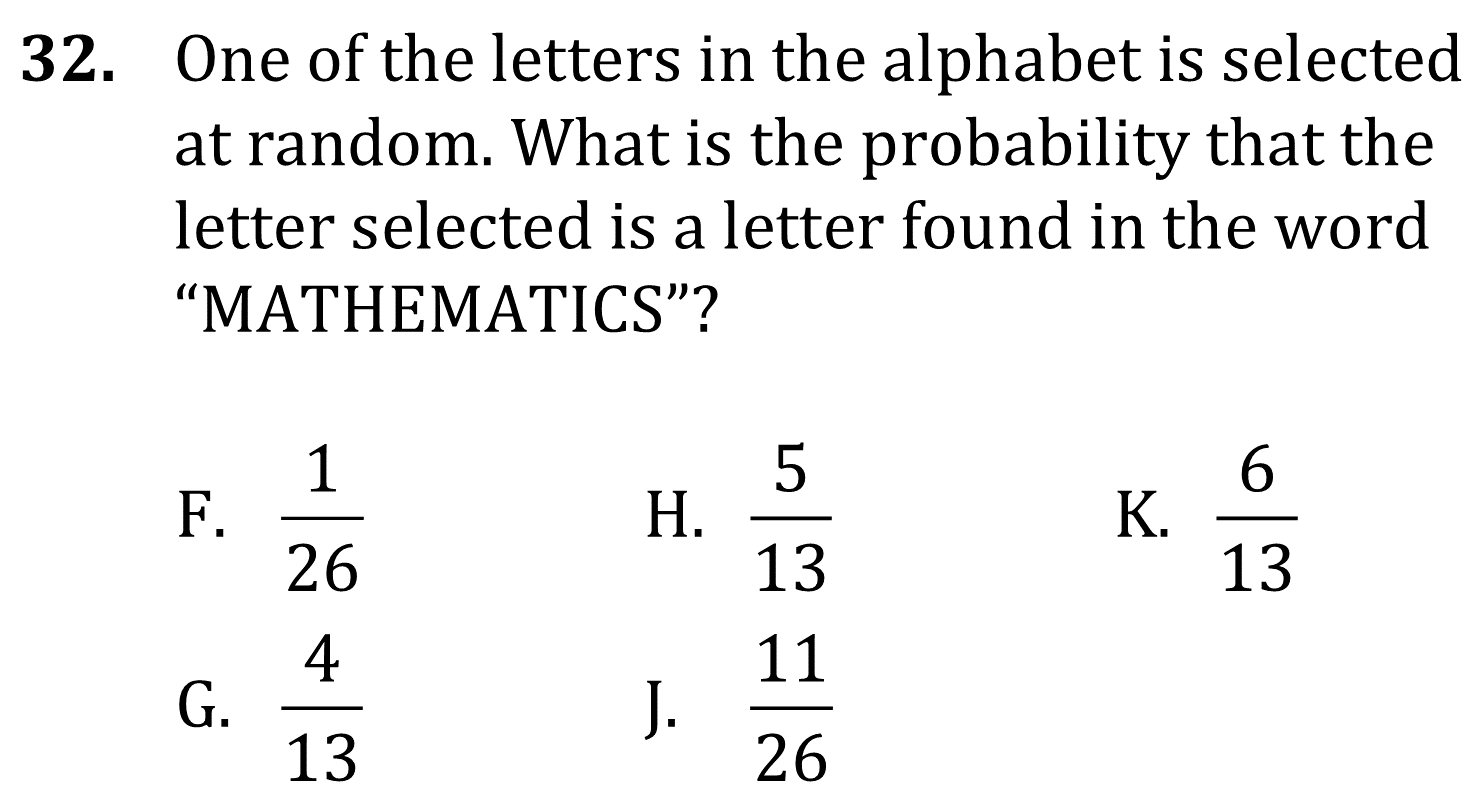 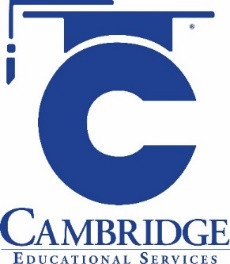 Use the relationship between an event probability and the probability of its complement. (Basic) Determine the probability of events and common situations. (Intermediate) 
Level: Basic; Intermediate Skill Group: Statistics and Probability
Probability
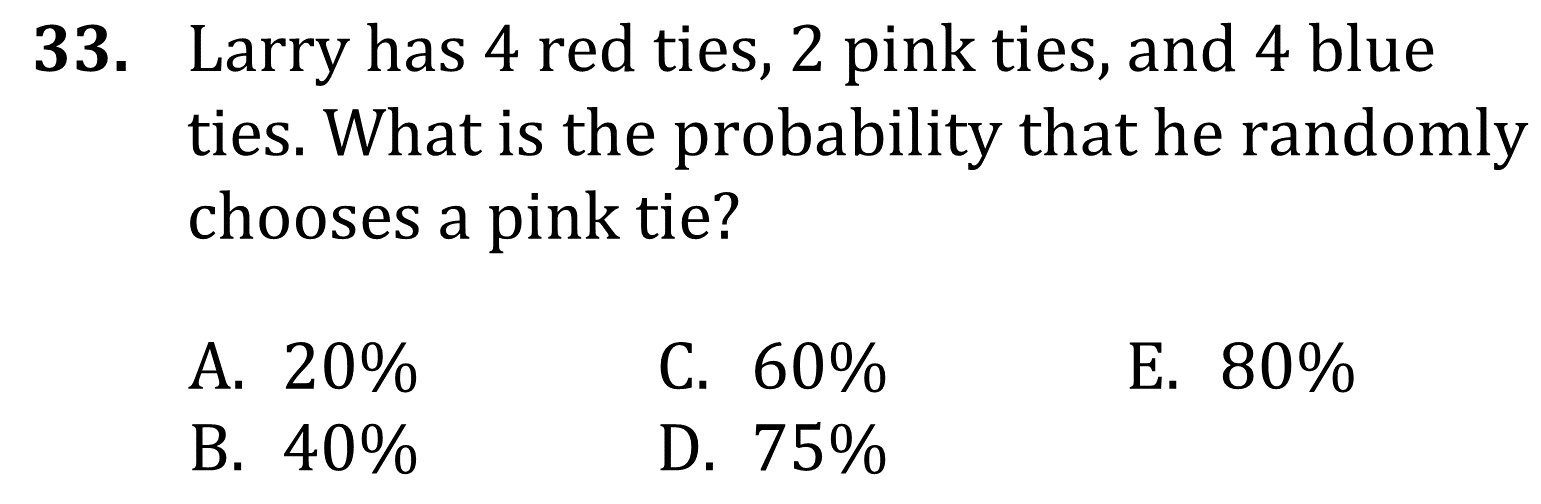 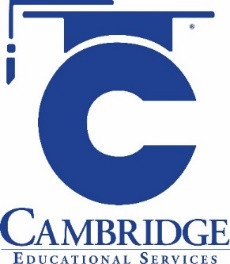 Use the relationship between an event probability and the probability of its complement. (Basic) Determine the probability of events and common situations. (Intermediate) 
Level: Basic; Intermediate Skill Group: Statistics and Probability
Probability
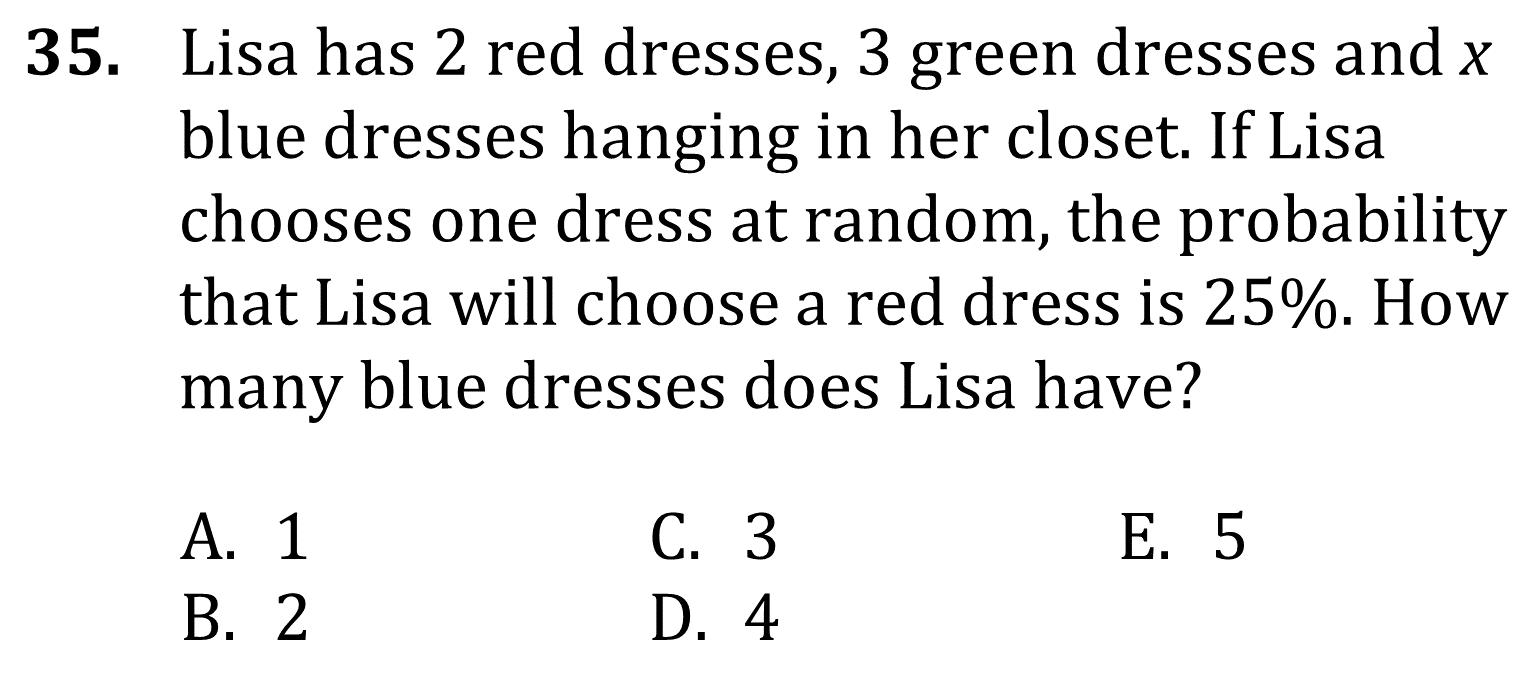 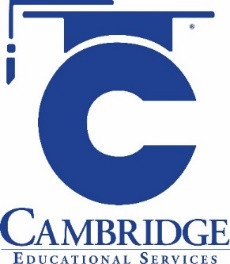 Use the relationship between an event probability and the probability of its complement. (Basic) Determine the probability of events and common situations. (Intermediate) 
Level: Basic; Intermediate Skill Group: Statistics and Probability
Probability
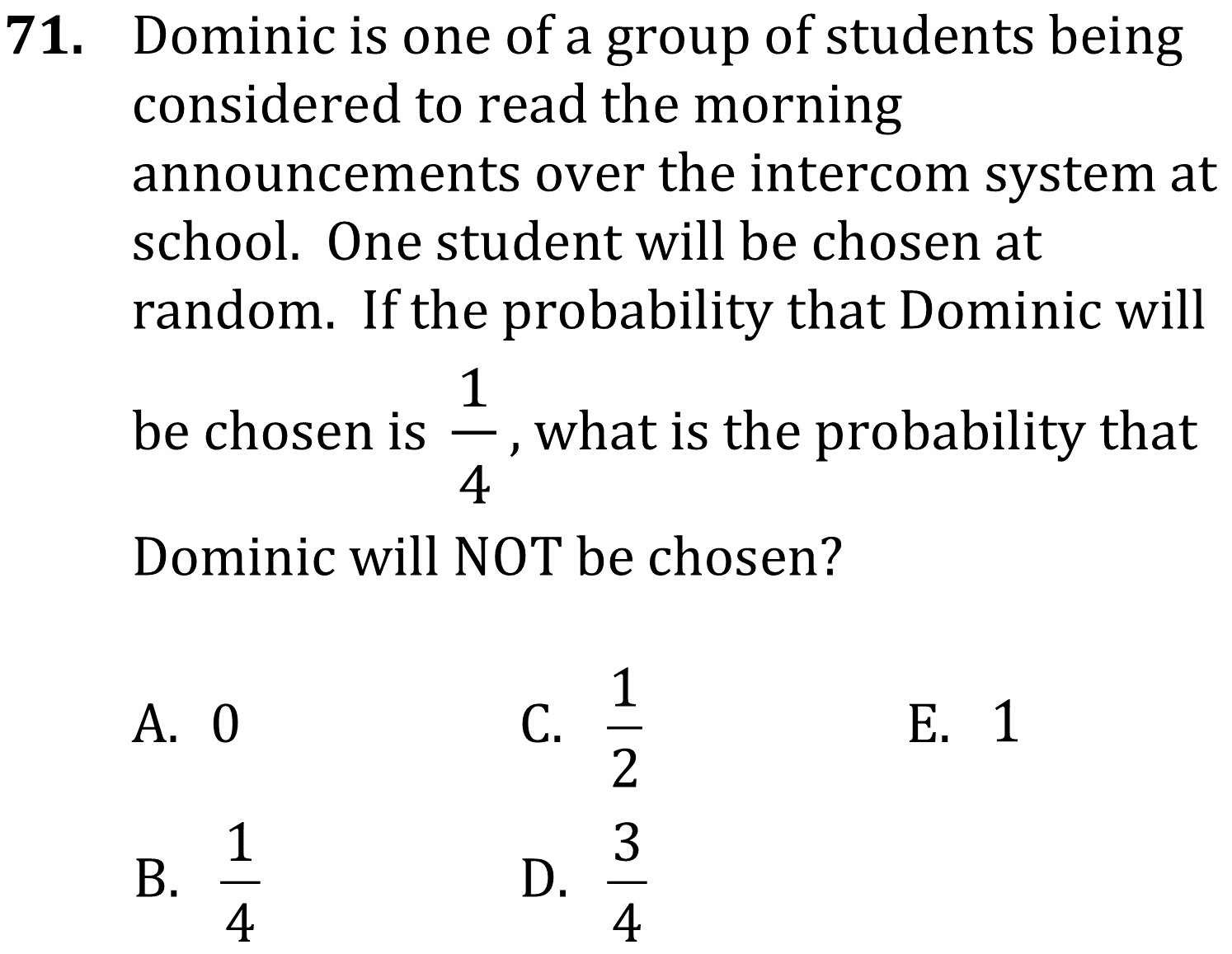 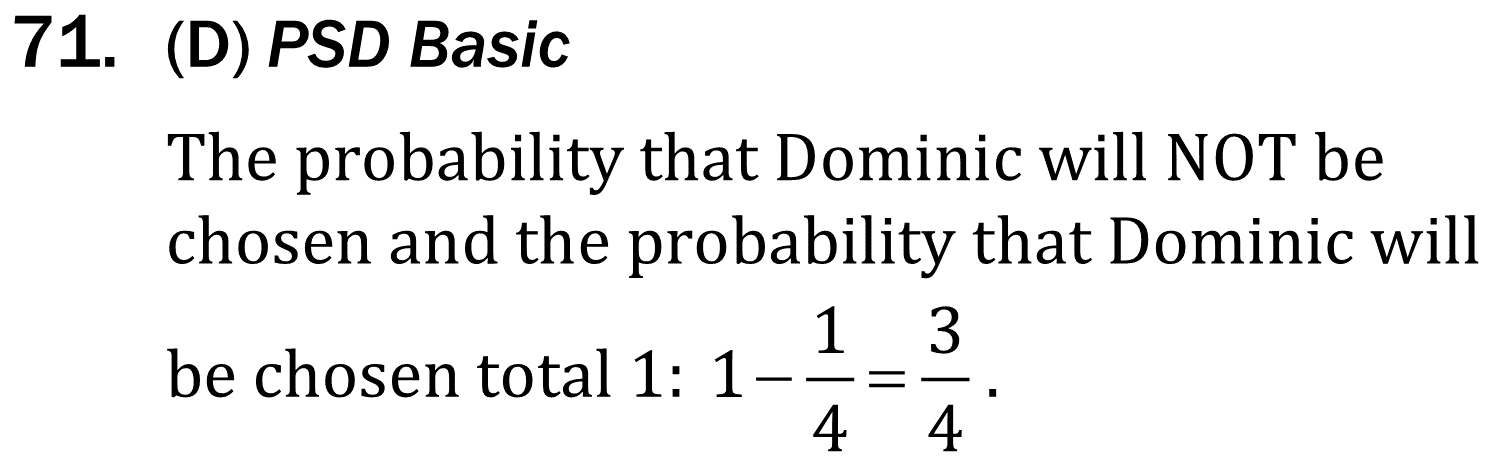 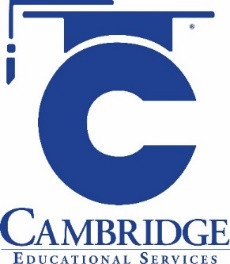 Use the relationship between an event probability and the probability of its complement. (Basic) Determine the probability of events and common situations. (Intermediate) 
Level: Basic; Intermediate Skill Group: Statistics and Probability
Probability
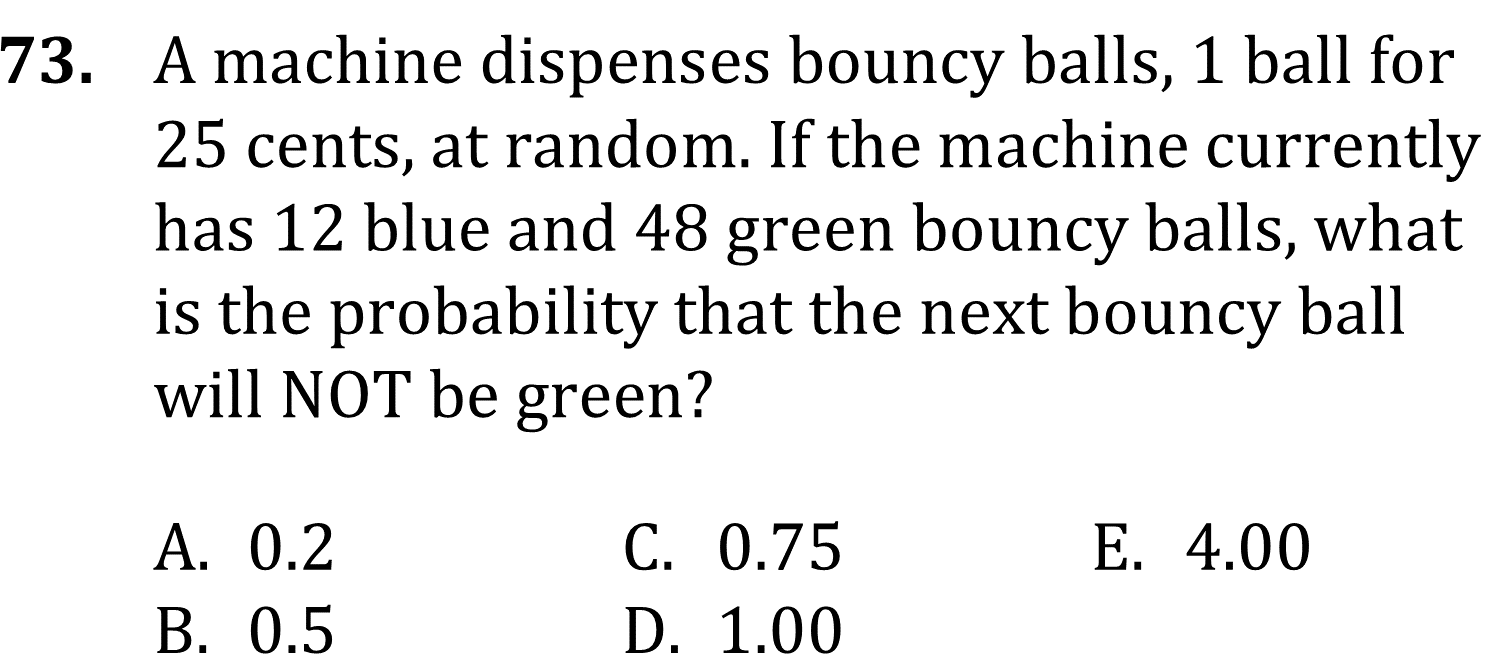 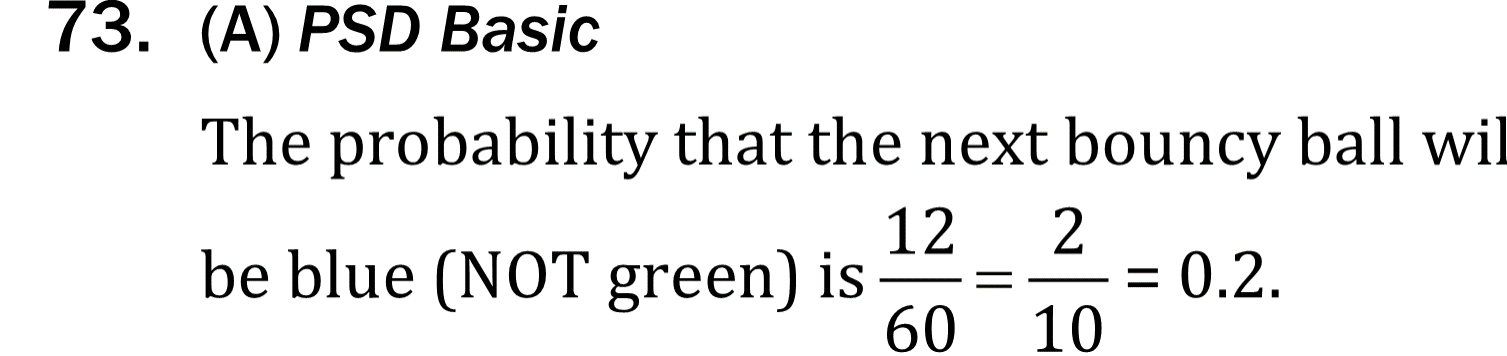 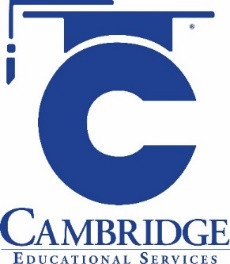 Use the relationship between an event probability and the probability of its complement. (Basic) Determine the probability of events and common situations. (Intermediate) 
Level: Basic; Intermediate Skill Group: Statistics and Probability
Probability
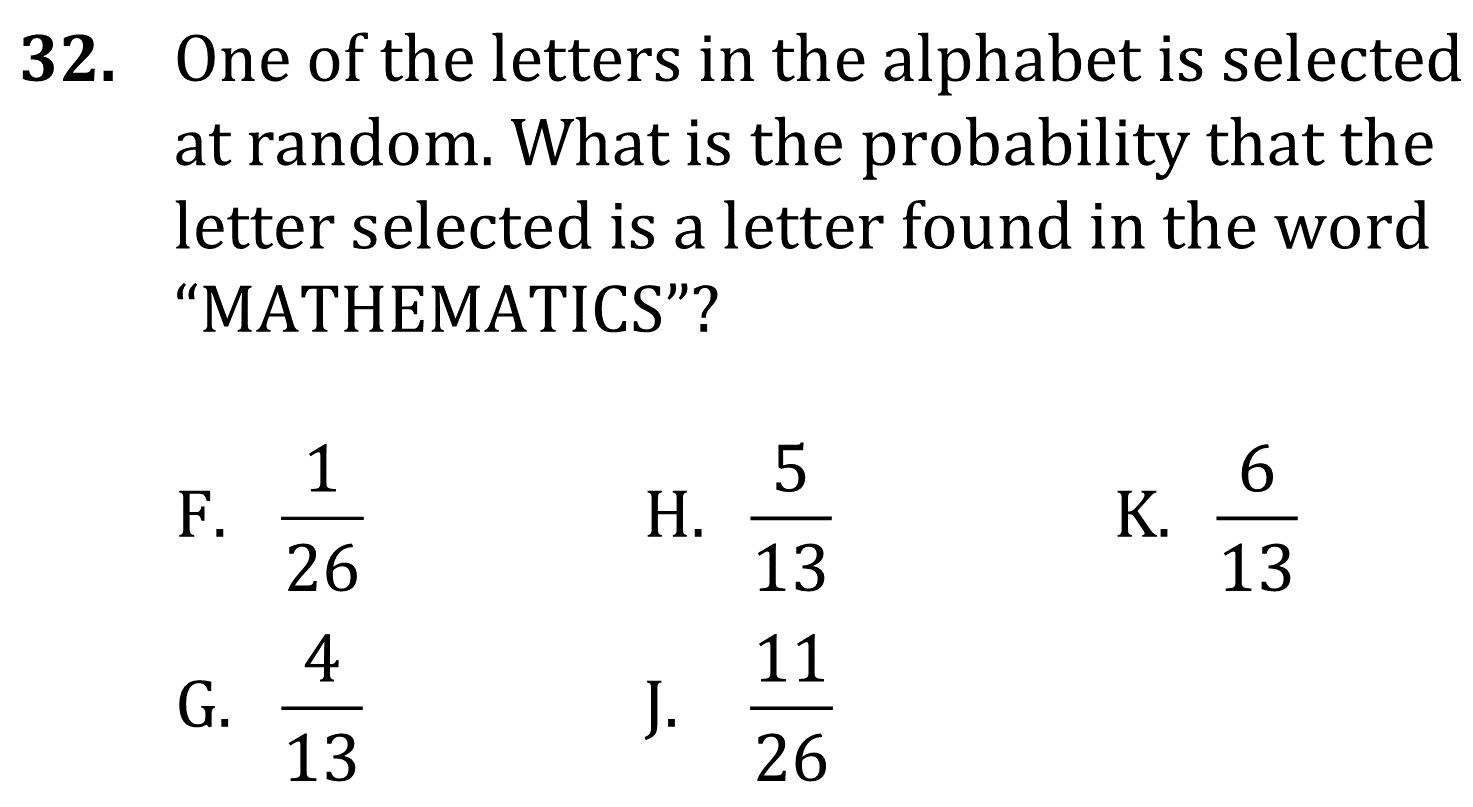 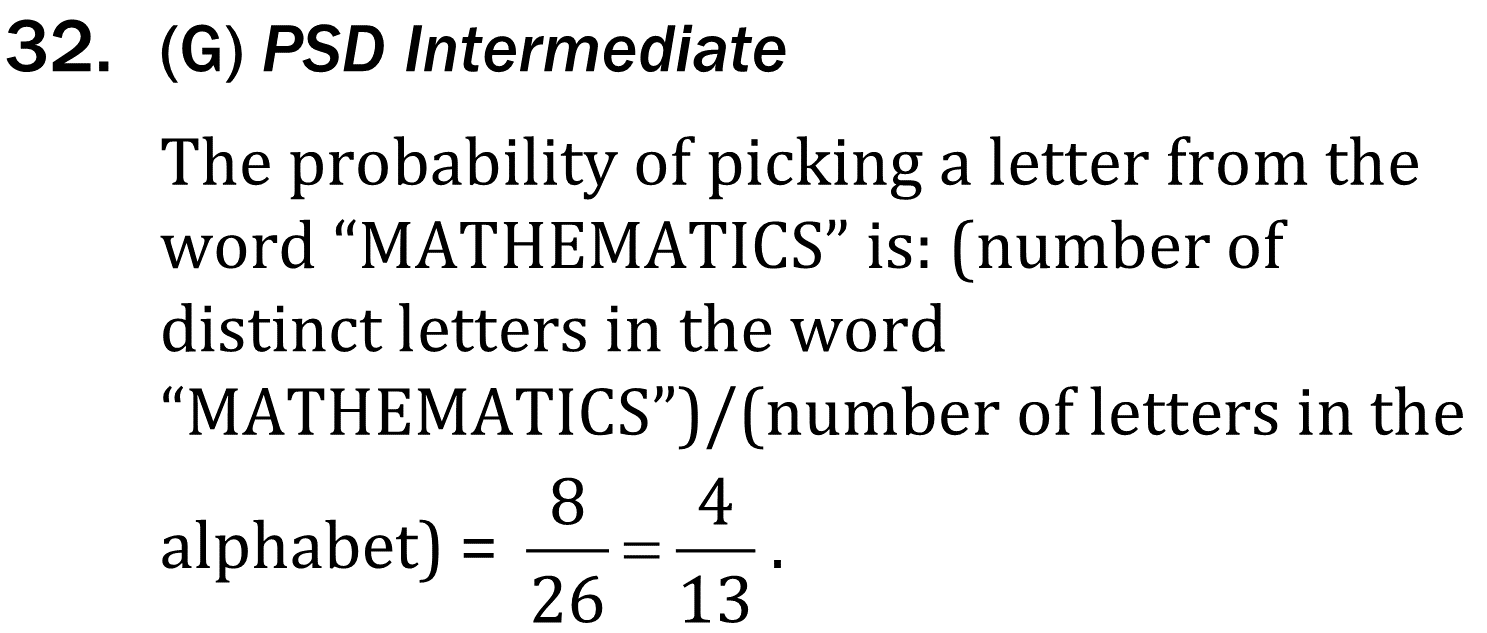 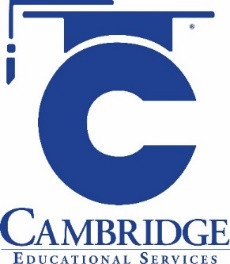 Use the relationship between an event probability and the probability of its complement. (Basic) Determine the probability of events and common situations. (Intermediate) 
Level: Basic; Intermediate Skill Group: Statistics and Probability
Probability
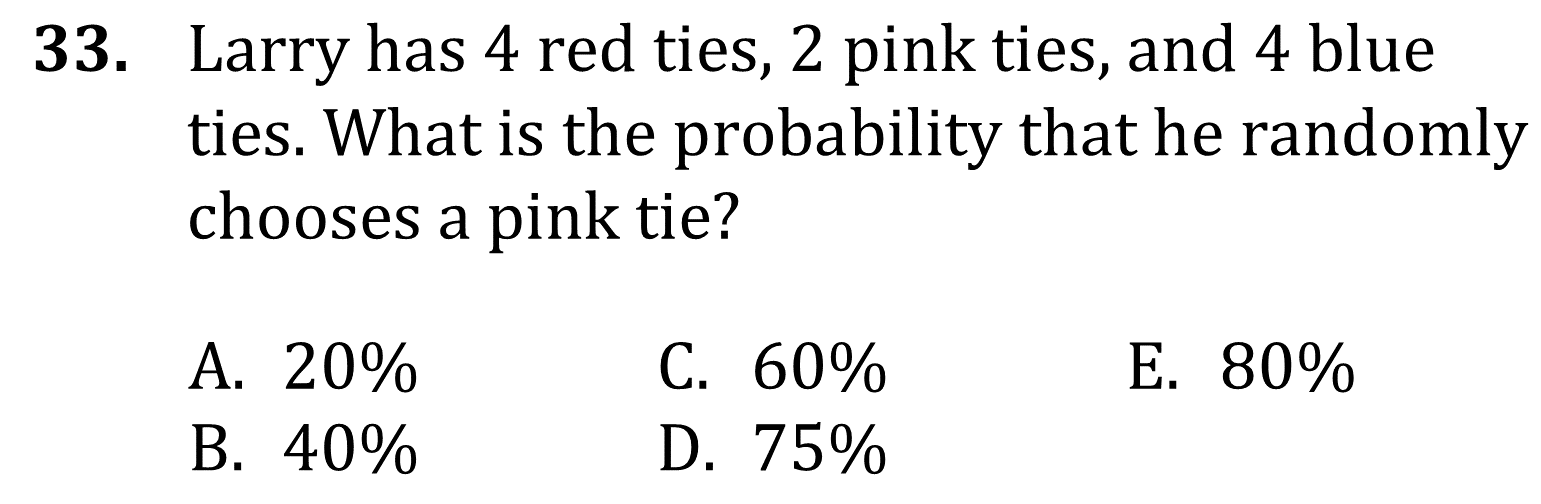 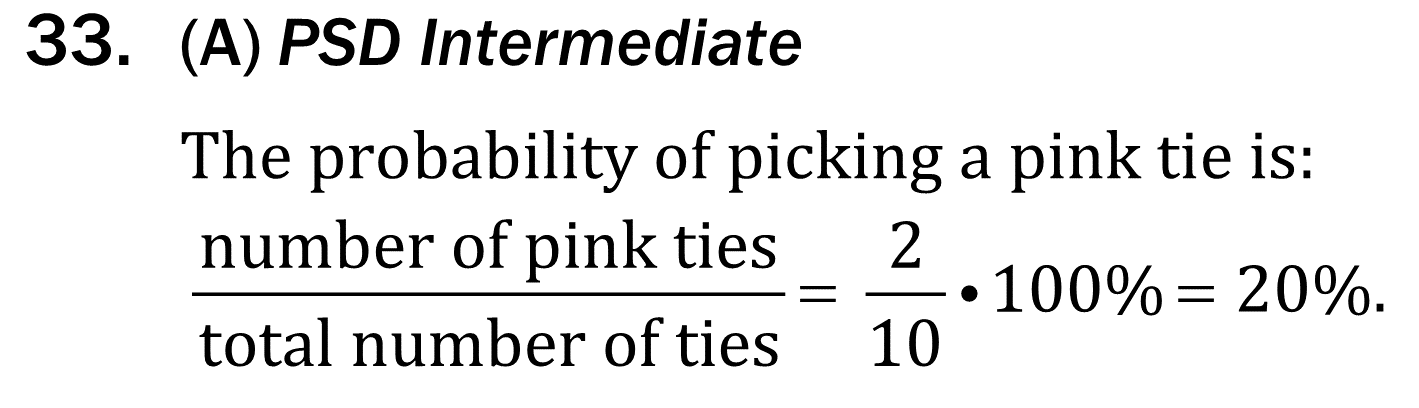 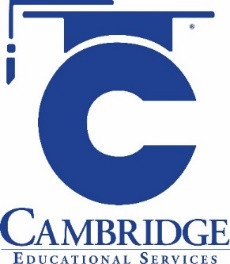 Use the relationship between an event probability and the probability of its complement. (Basic) Determine the probability of events and common situations. (Intermediate) 
Level: Basic; Intermediate Skill Group: Statistics and Probability
Probability
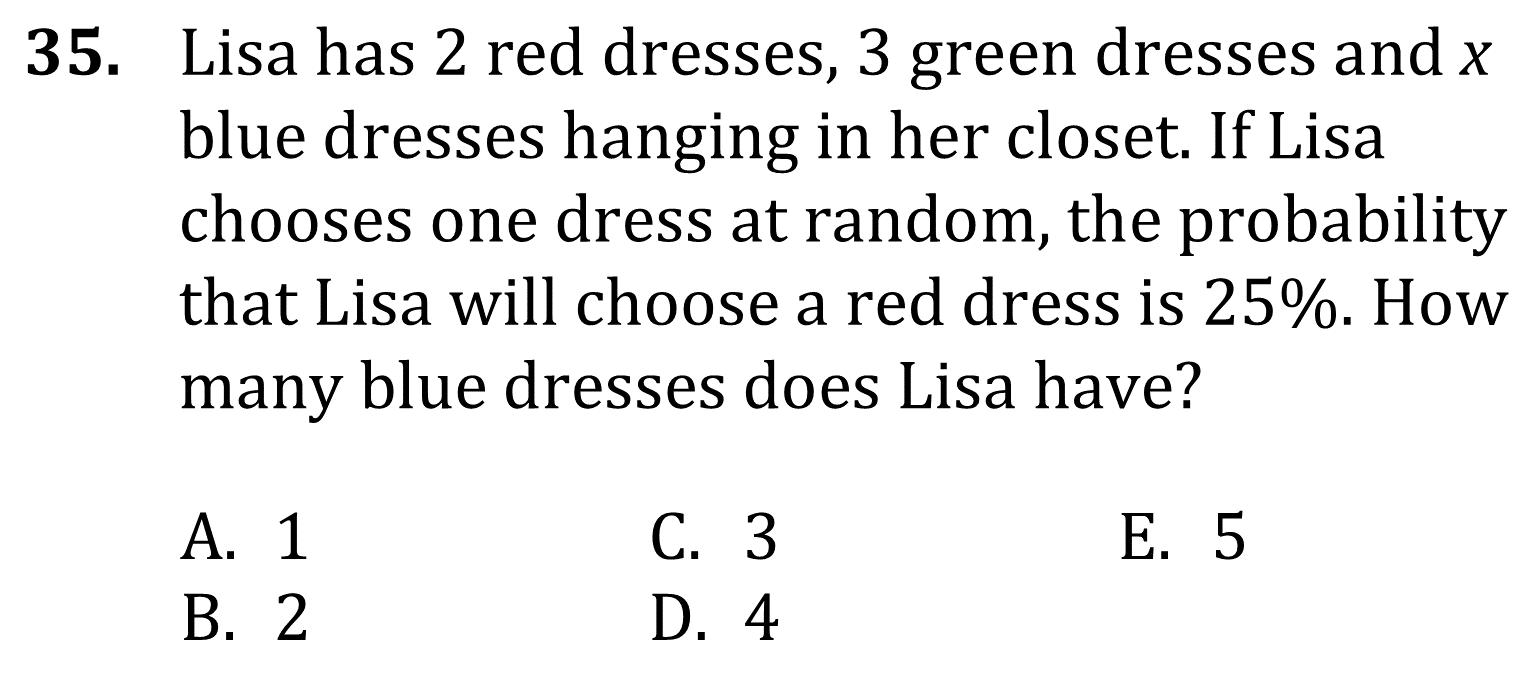 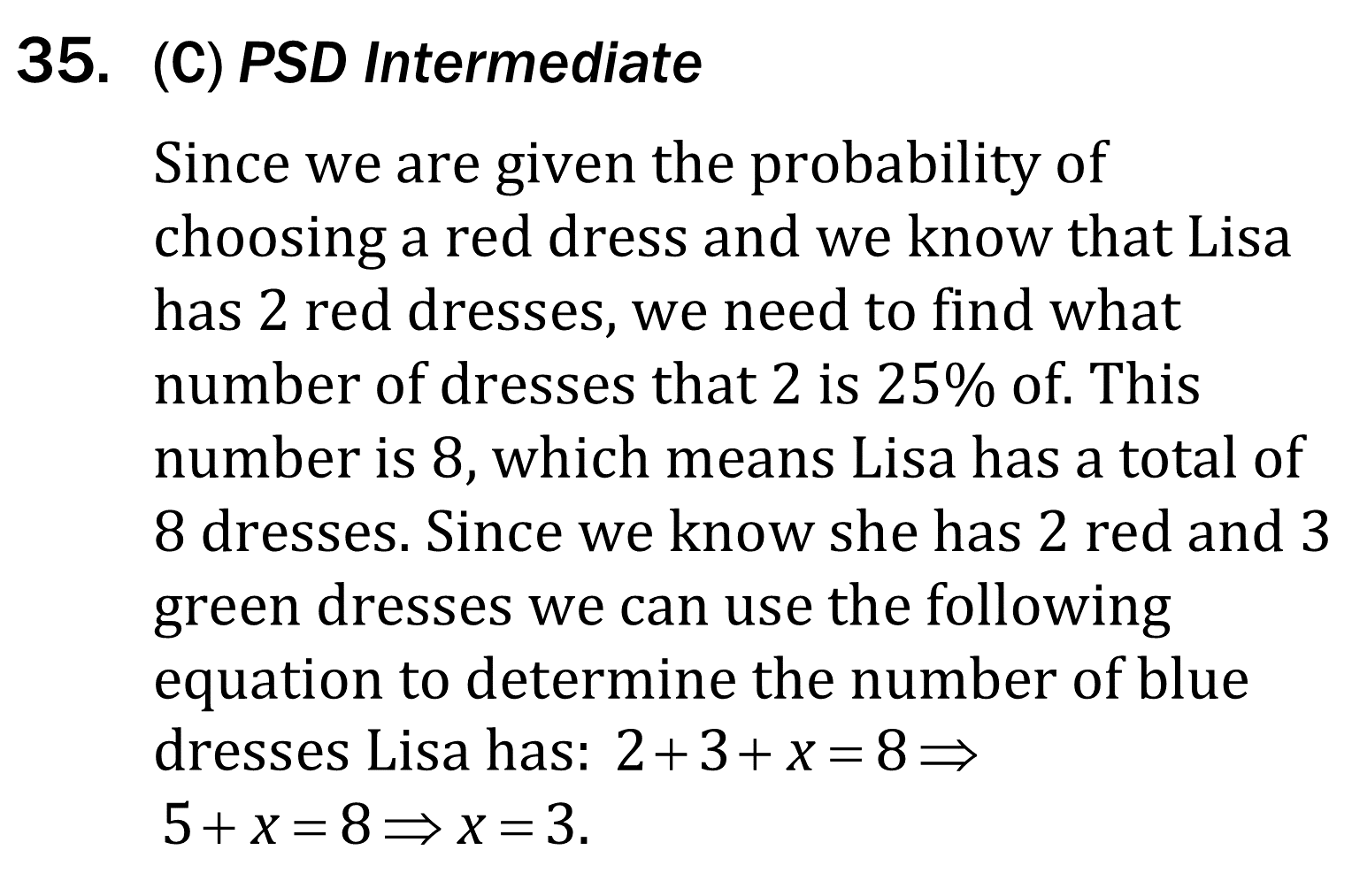 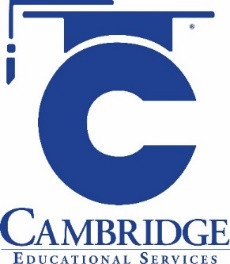 Use the relationship between an event probability and the probability of its complement. (Basic) Determine the probability of events and common situations. (Intermediate) 
Level: Basic; Intermediate Skill Group: Statistics and Probability